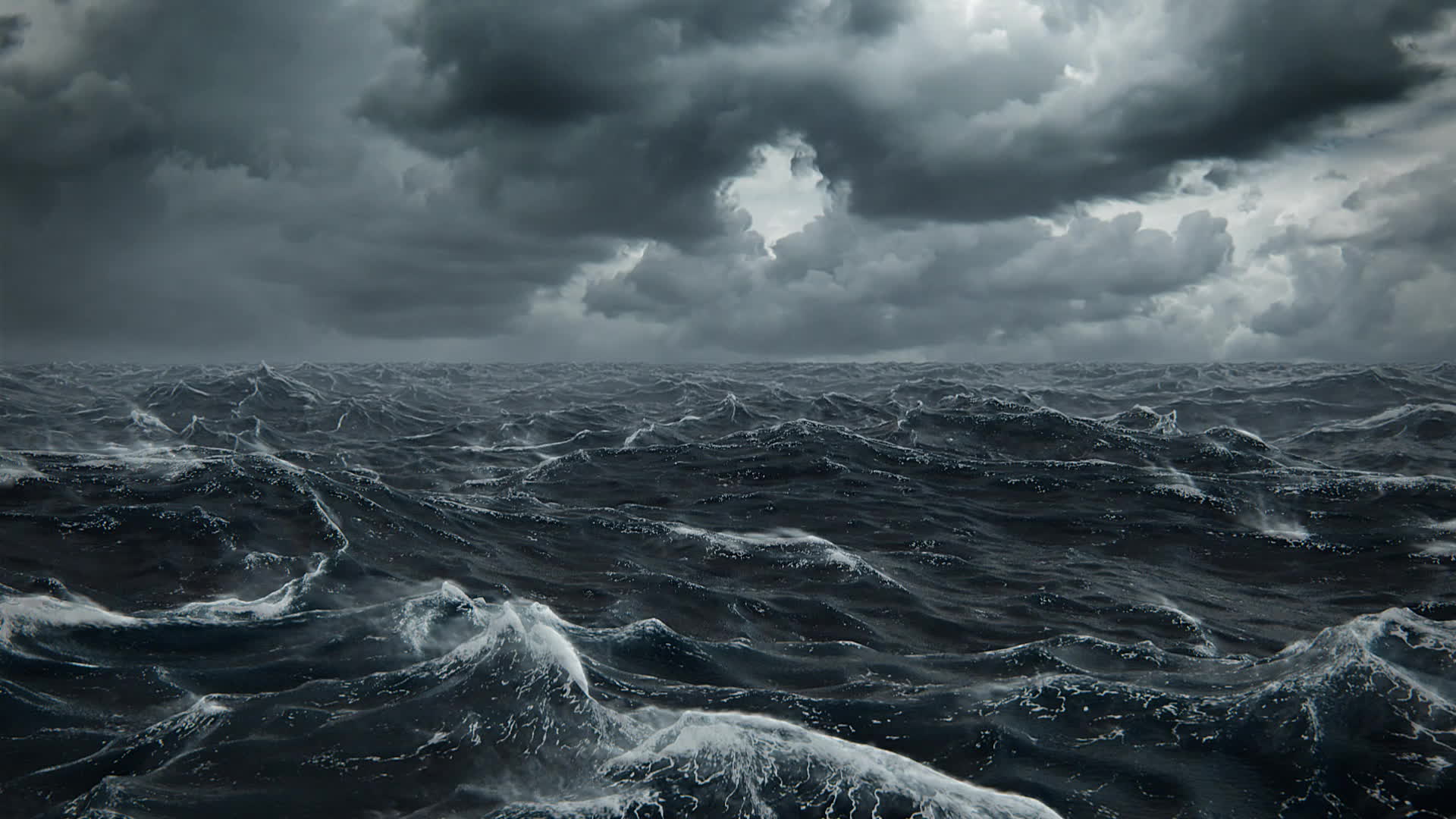 GIẢI CỨU NGƯ DÂN
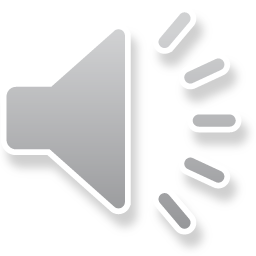 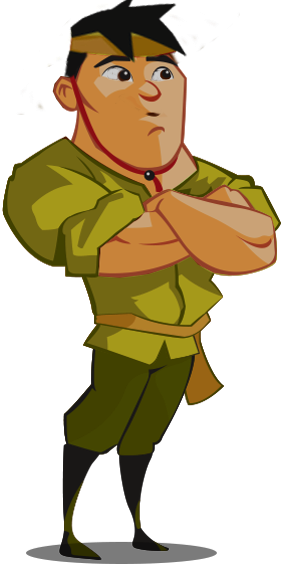 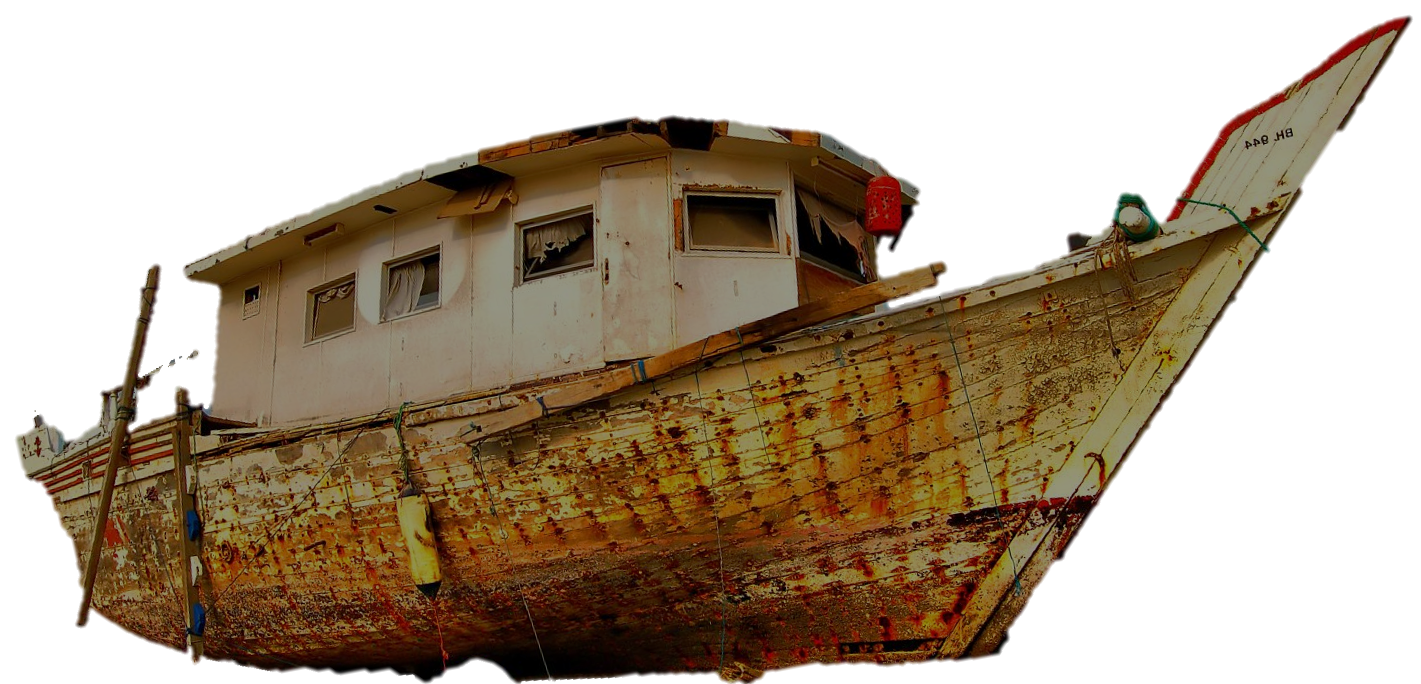 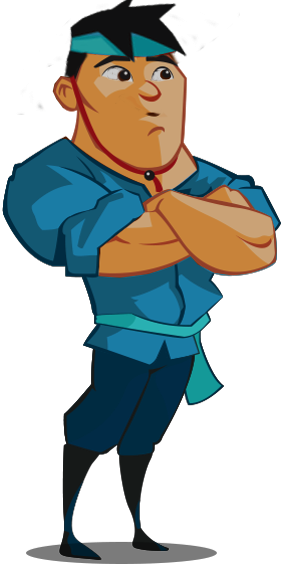 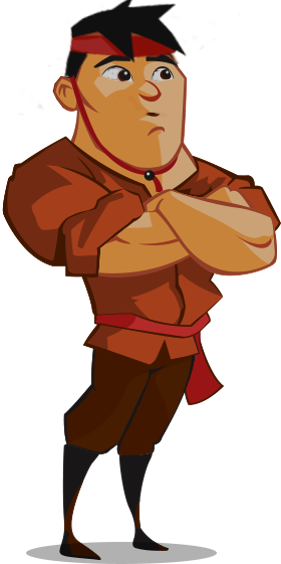 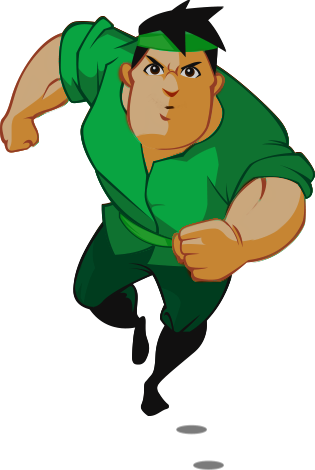 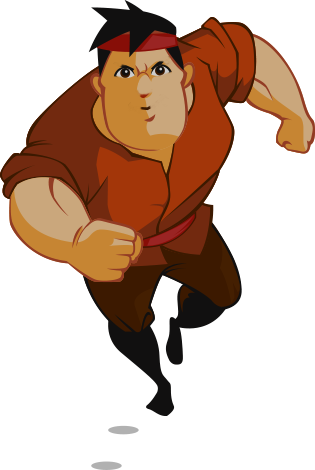 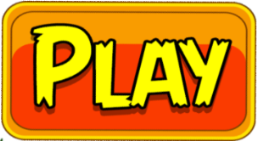 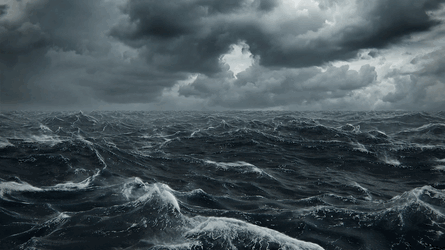 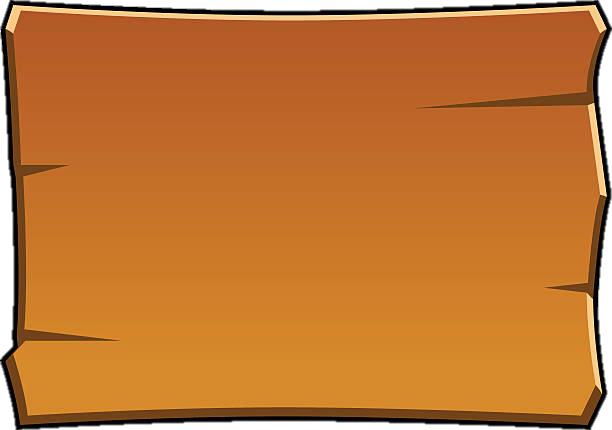 5 ngư dân đang gặp nguy hiểm giữa cơn bão.

Hãy giúp Đội cứu hộ cứu các ngư dân bằng cách trả lời đúng các câu hỏi.
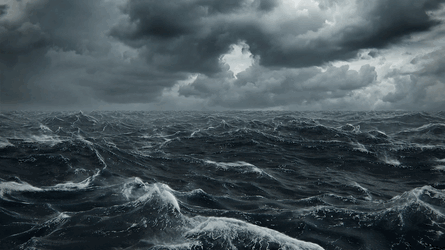 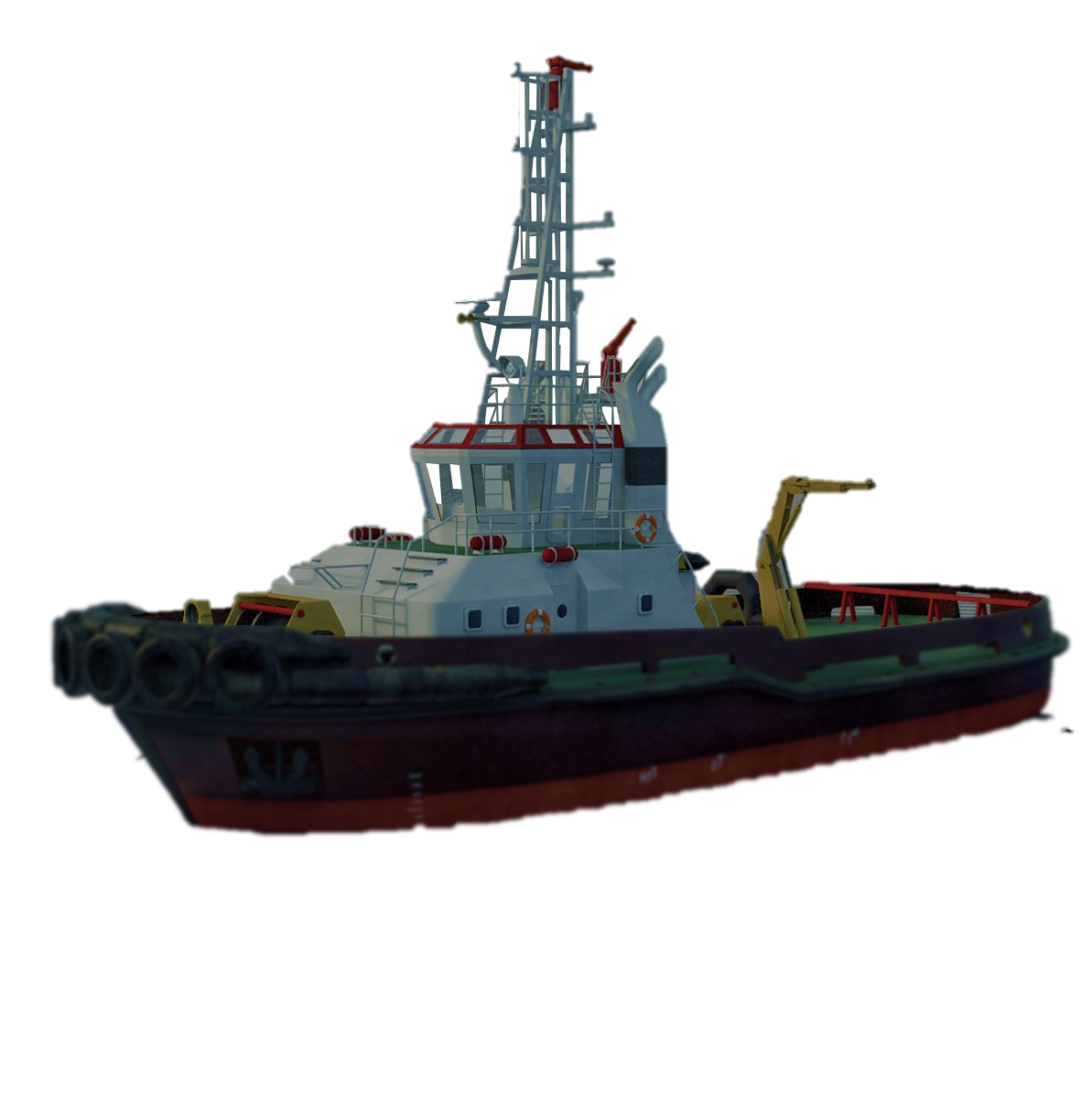 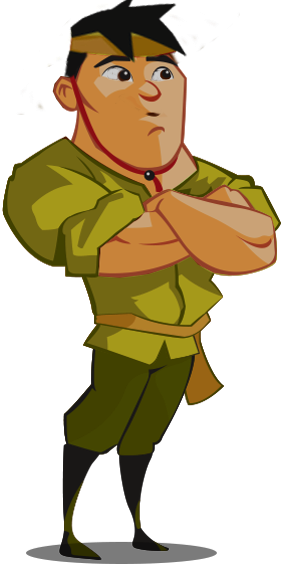 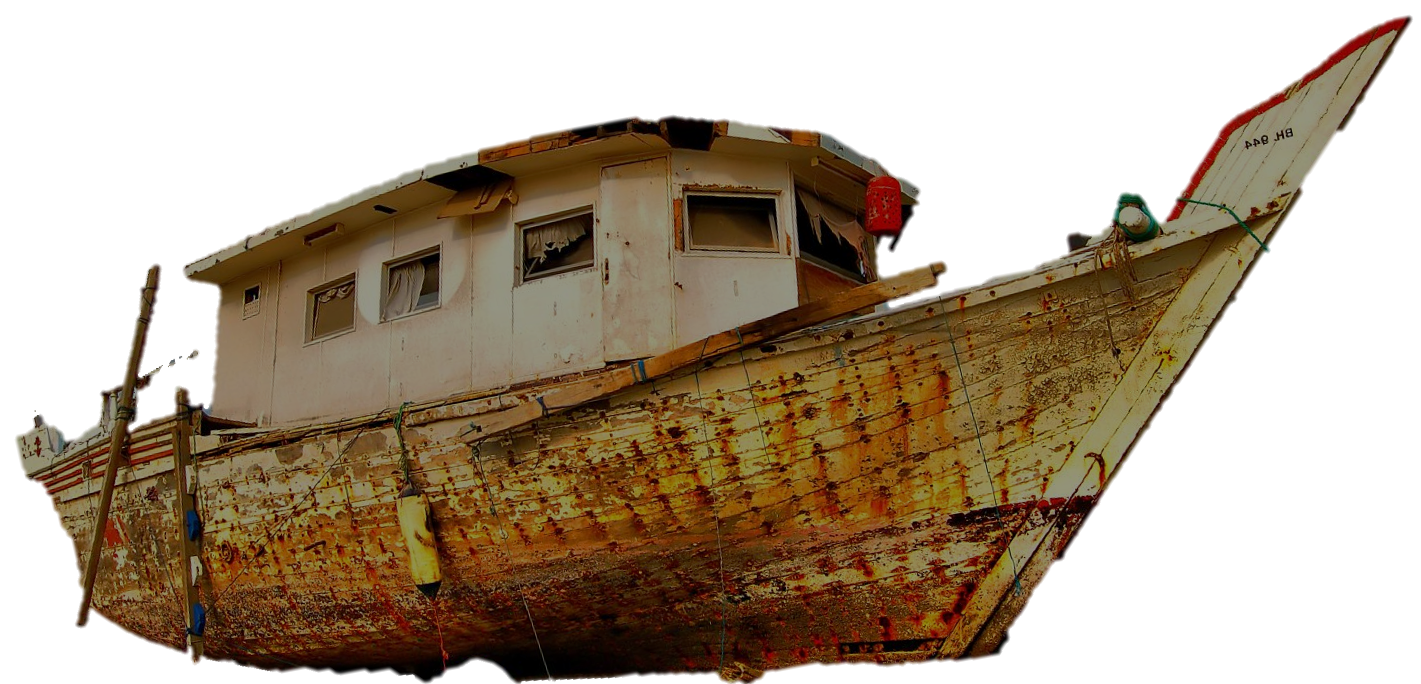 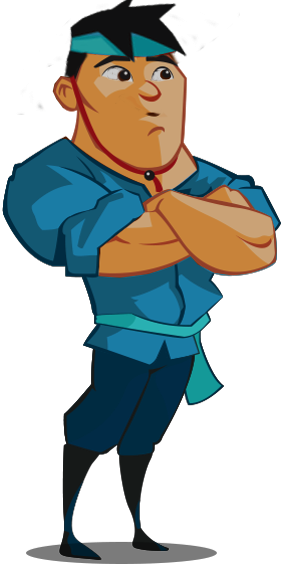 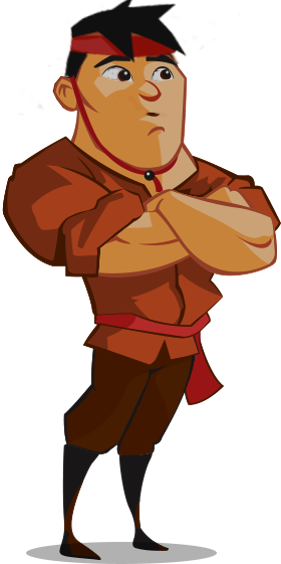 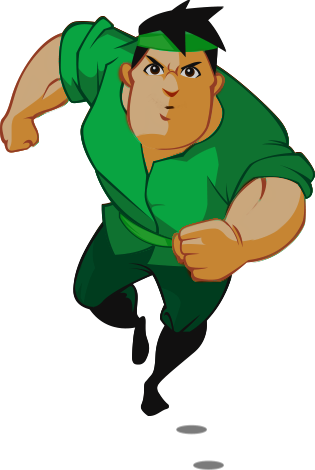 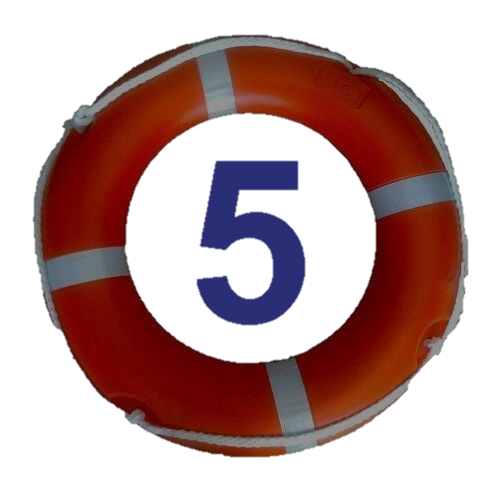 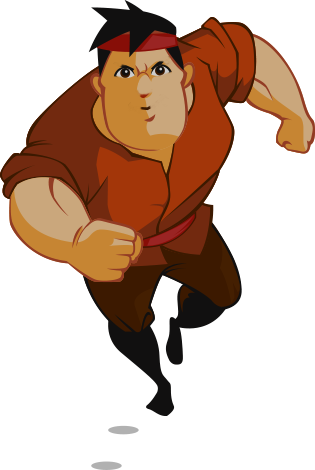 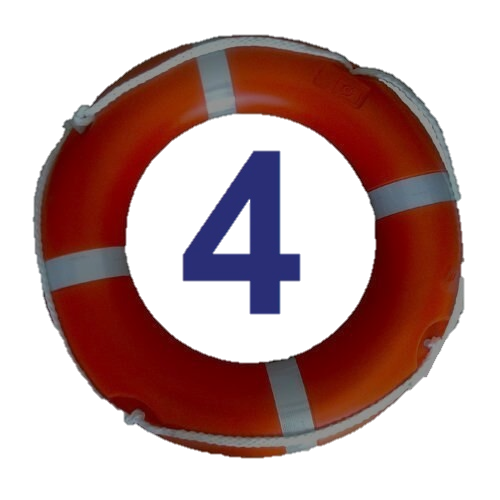 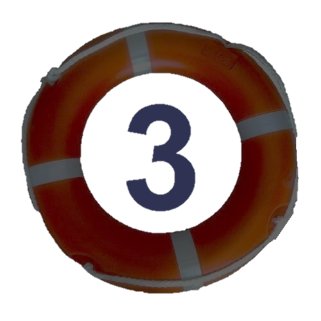 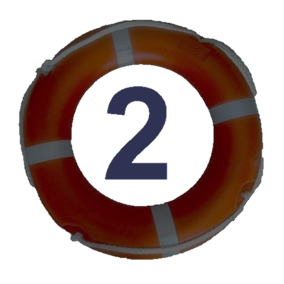 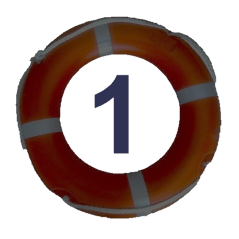 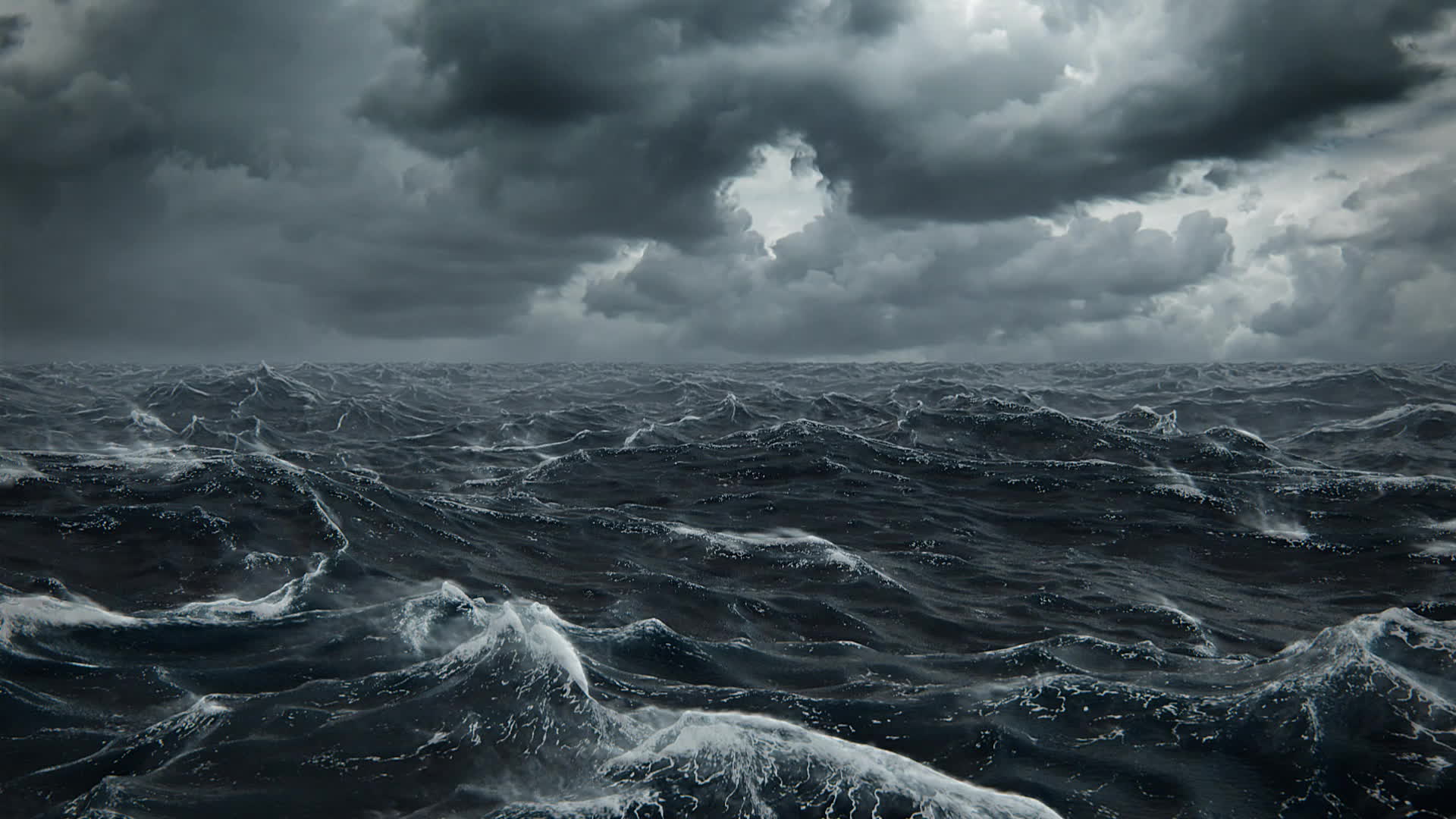 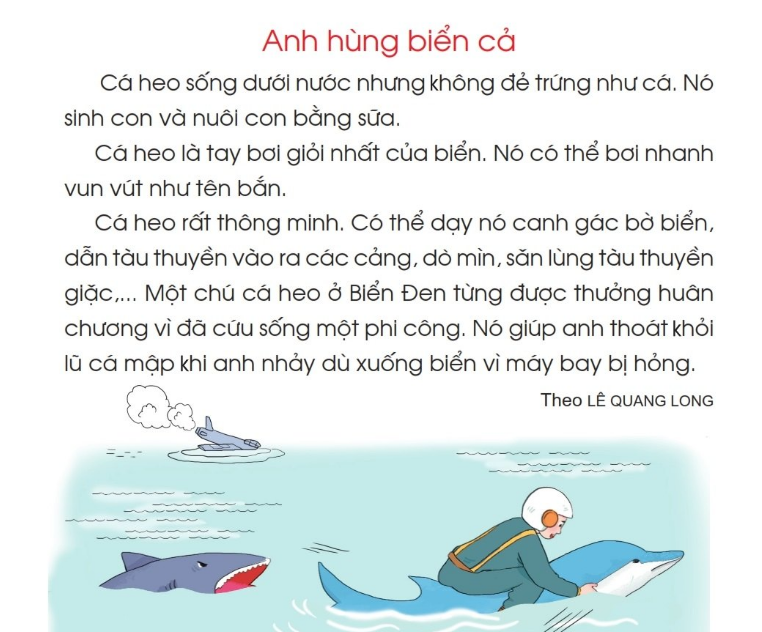 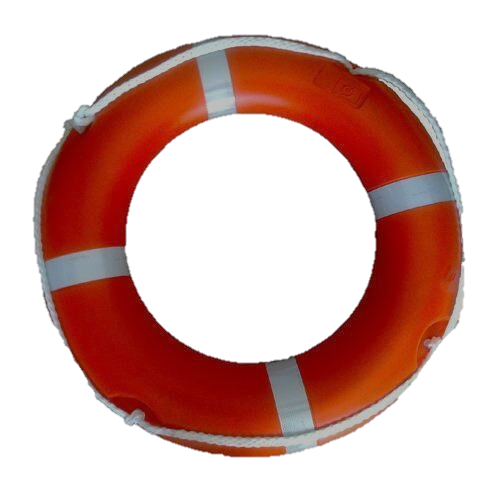 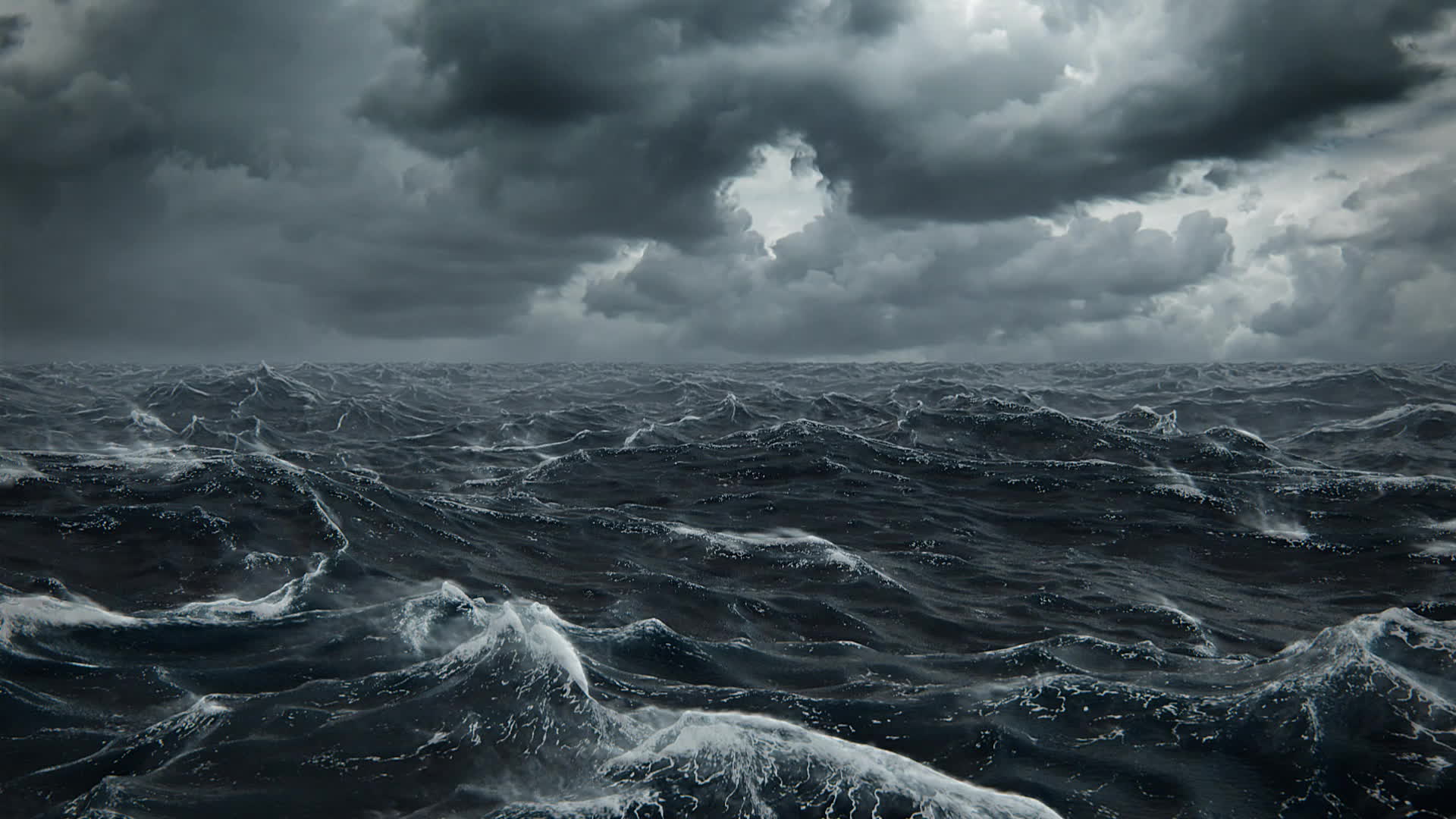 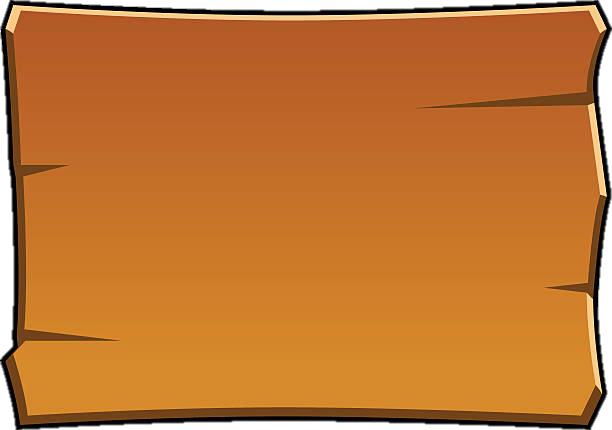 Cá heo có điểm gì khác loài cá?
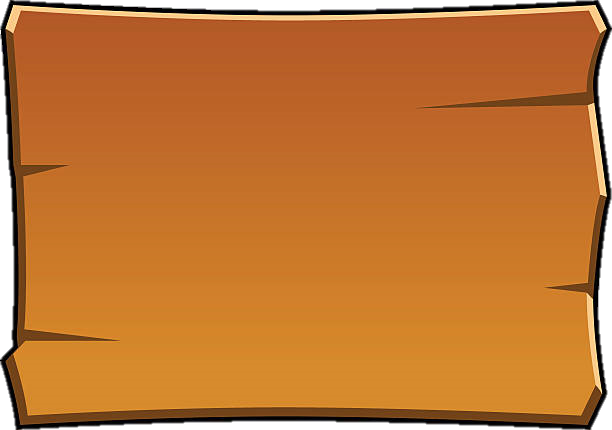 Không đẻ trứng 
như cá
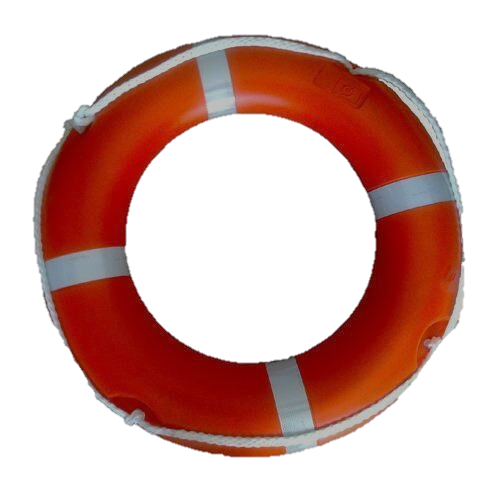 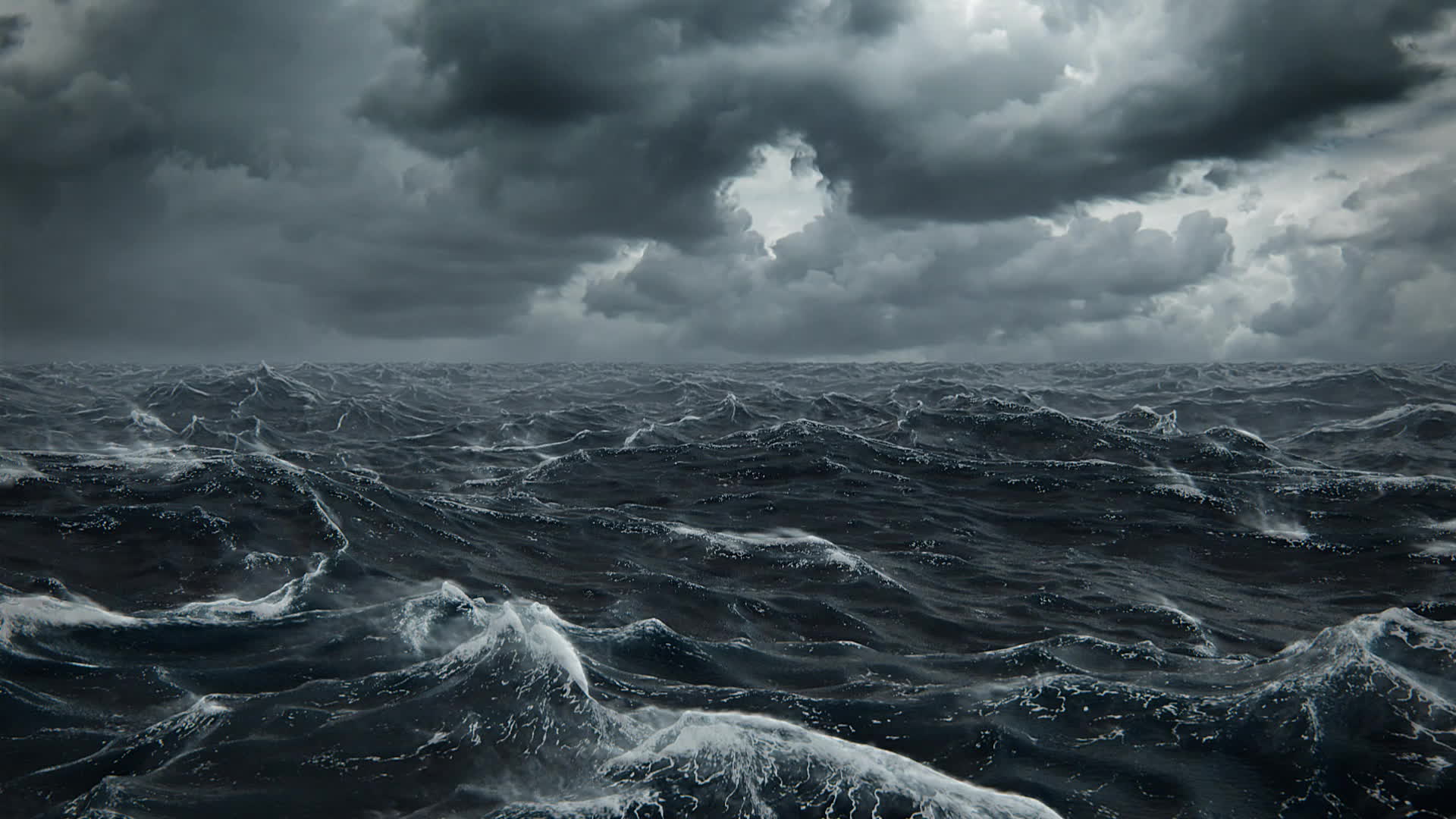 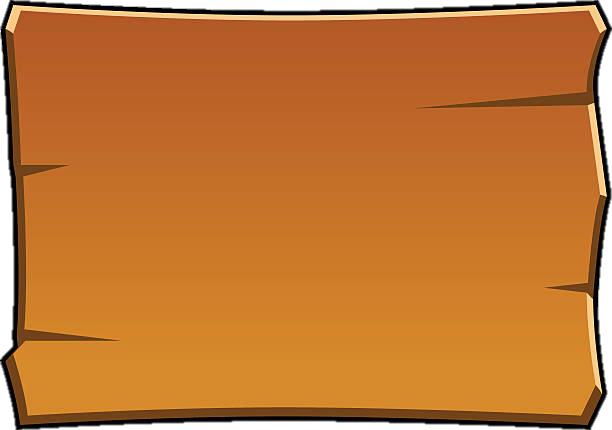 Vì sao cá heo được gọi là 
anh hùng biển cả
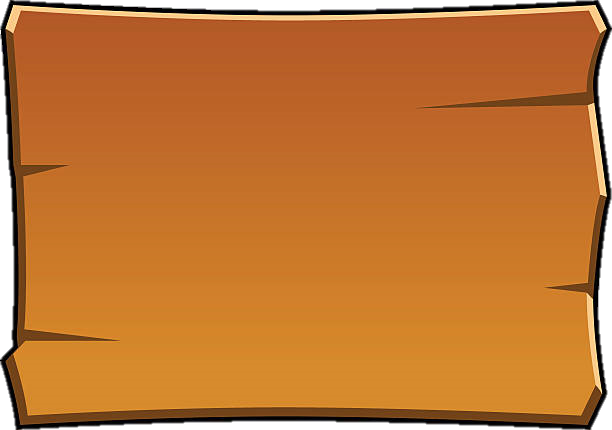 Cá heo có thể dẫn tàu
, thuyền ra vào cảng, dò mìn…..
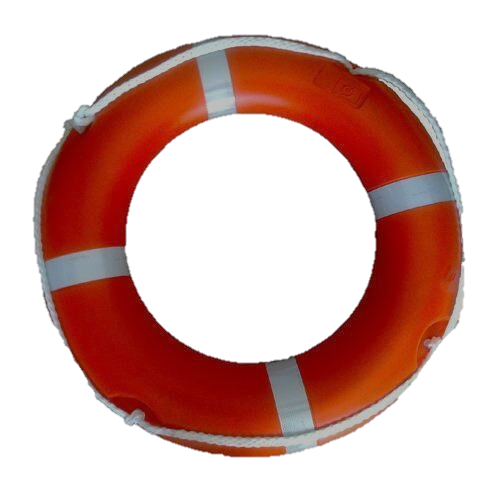 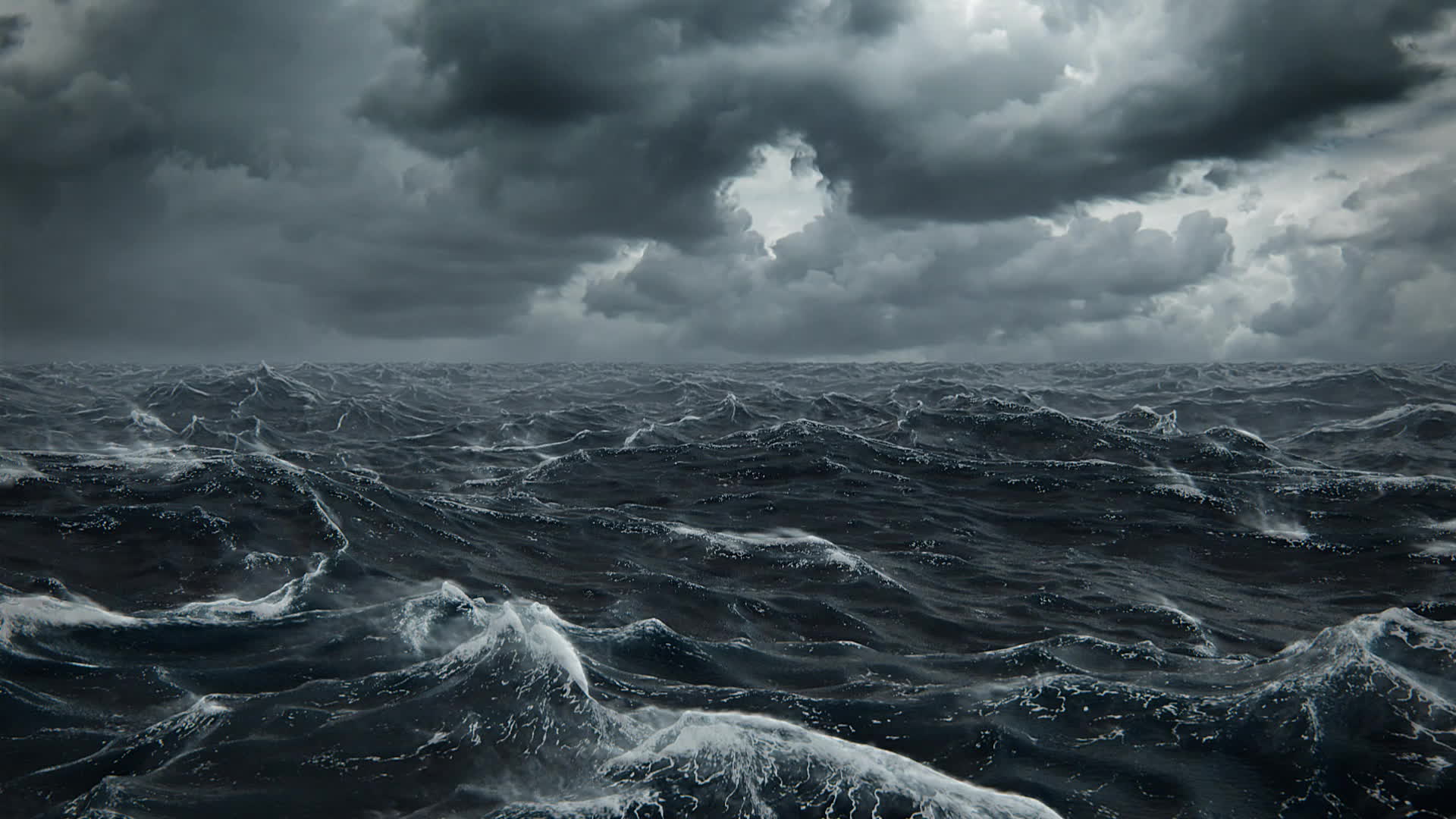 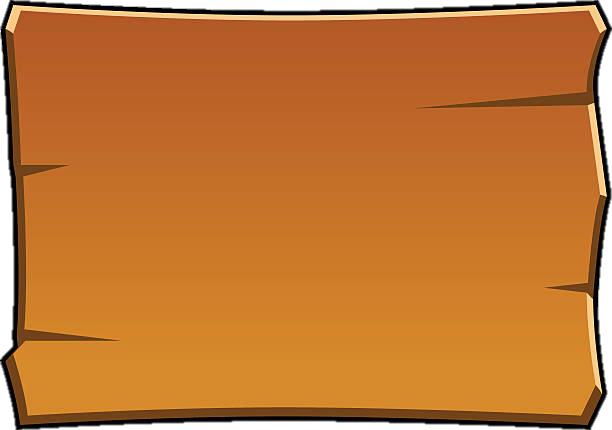 Thầy cô điền câu hỏi tại đây
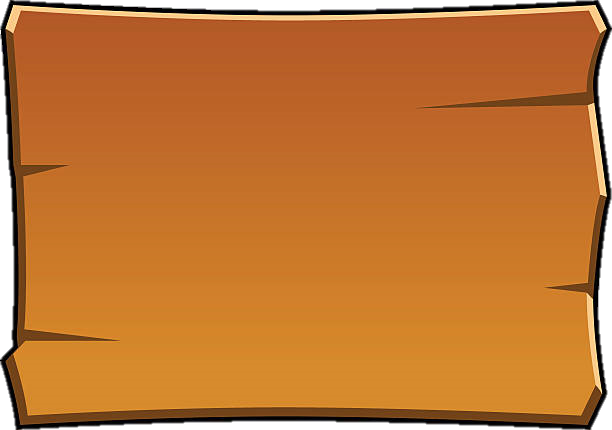 Đáp án
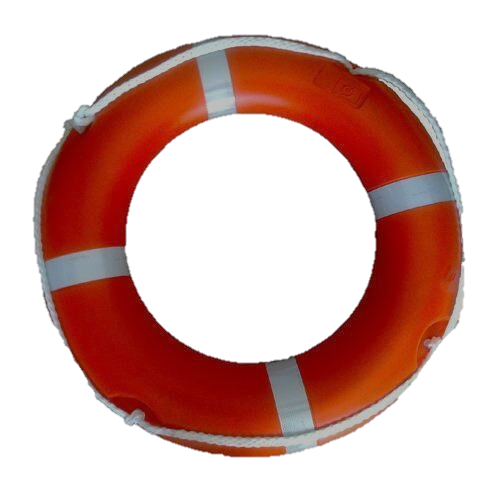 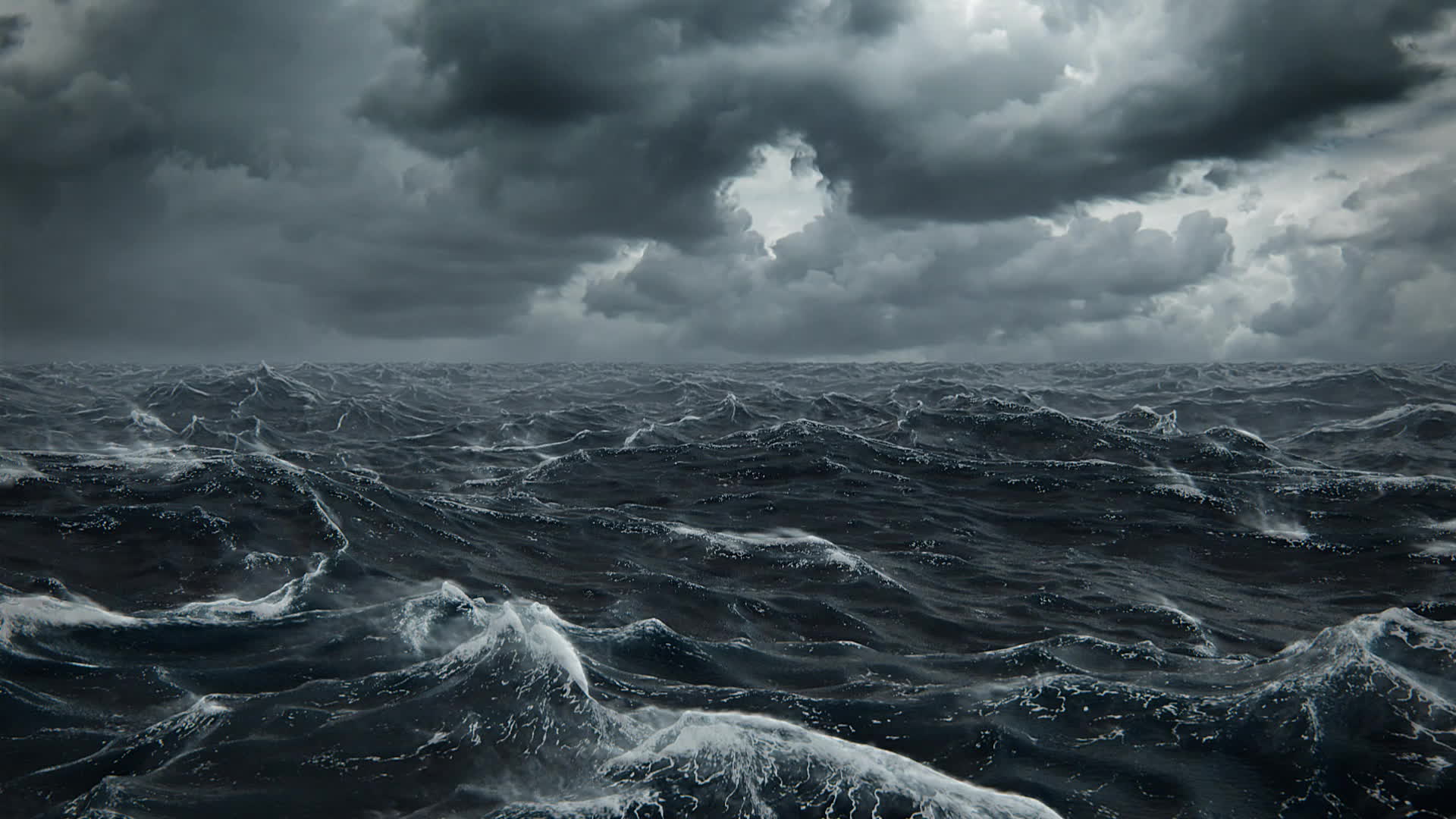 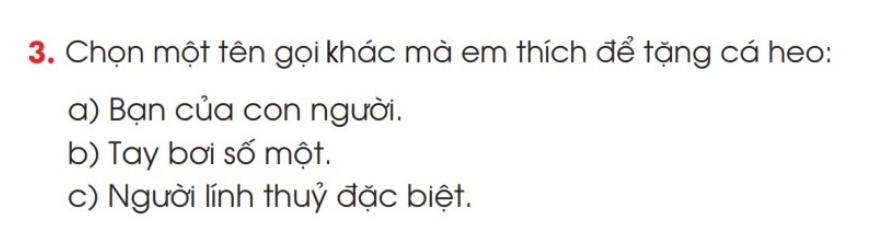 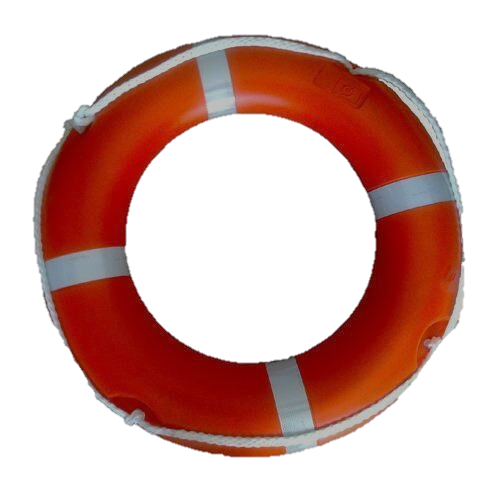 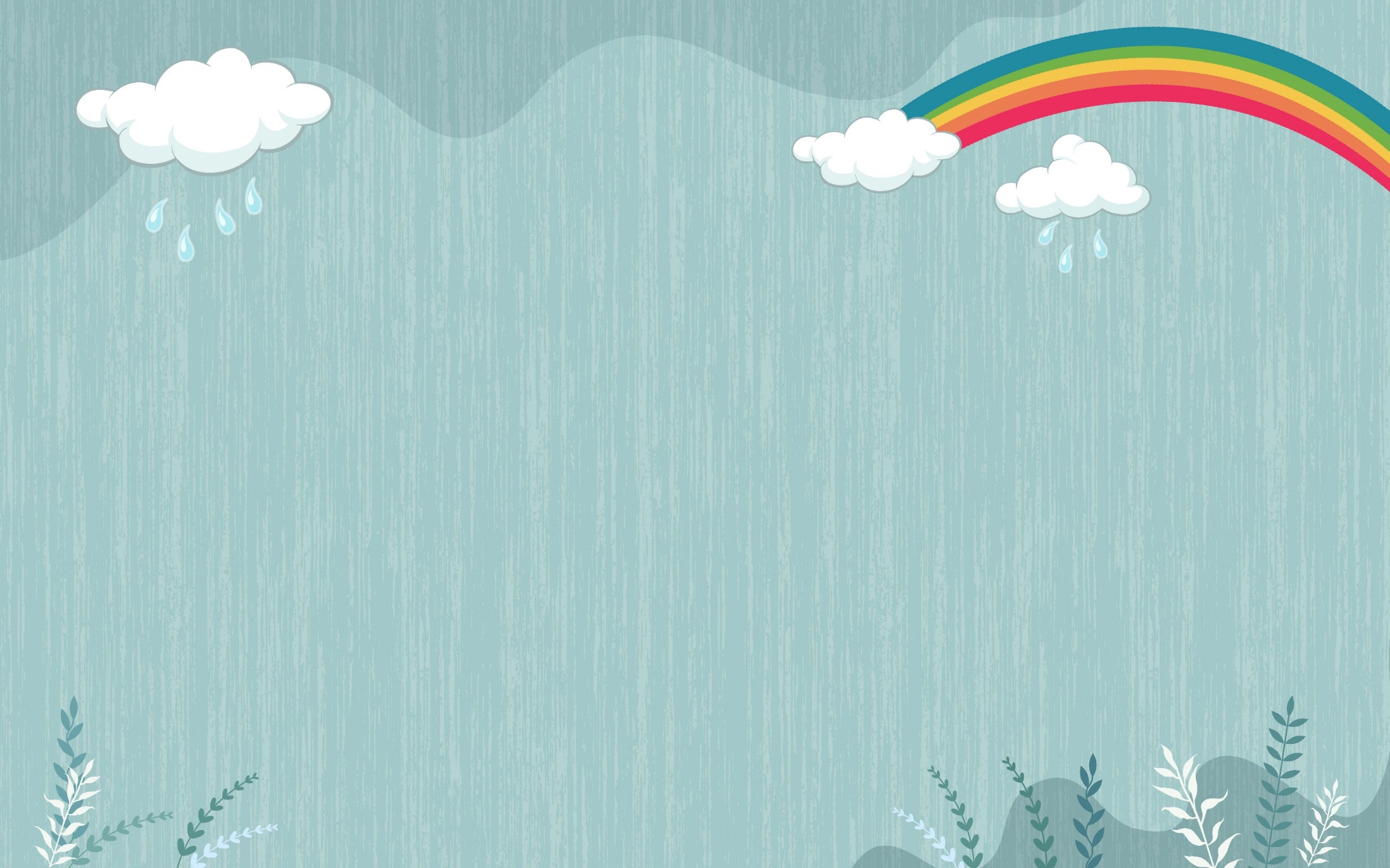 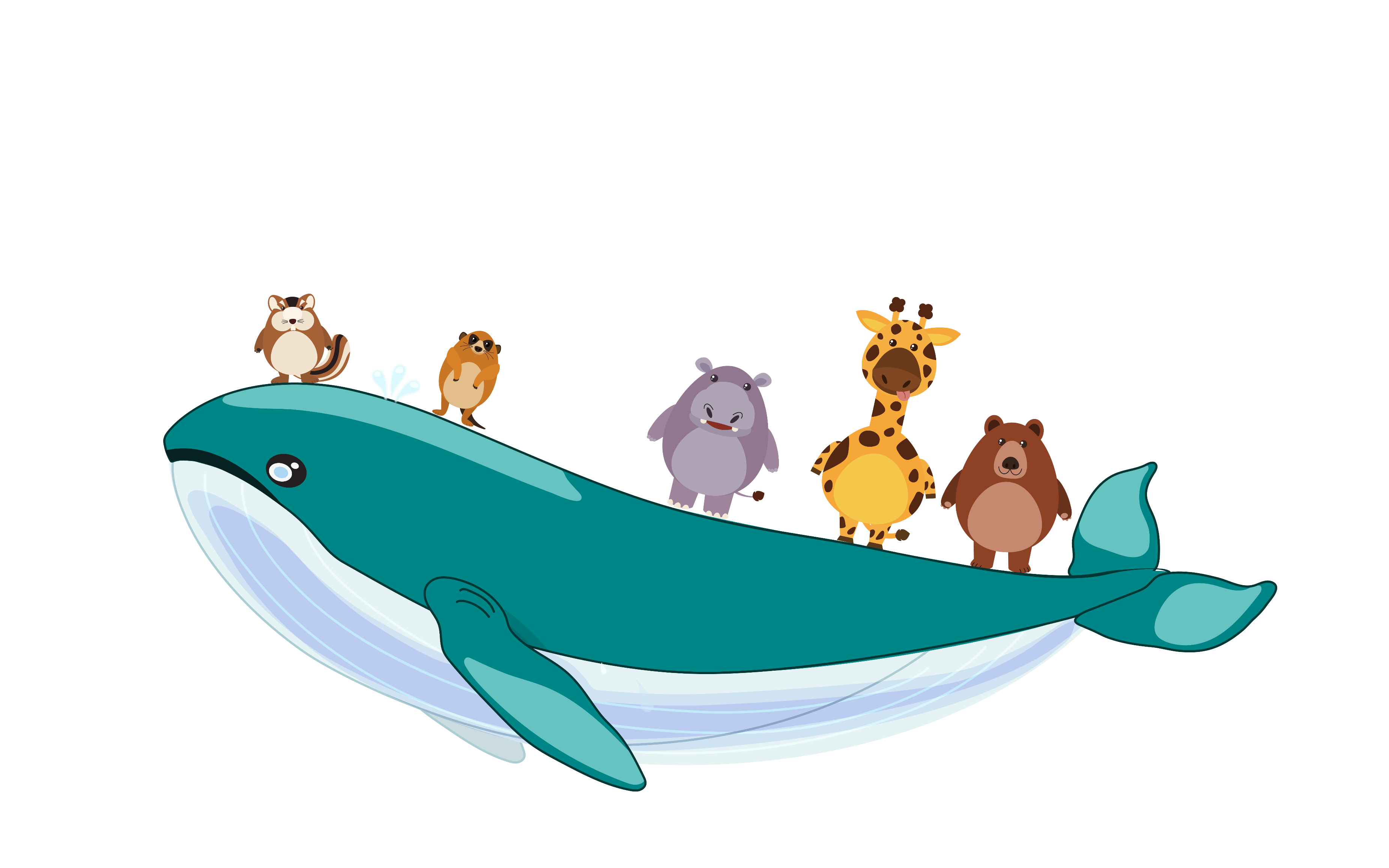 HẸN GẶP LẠI